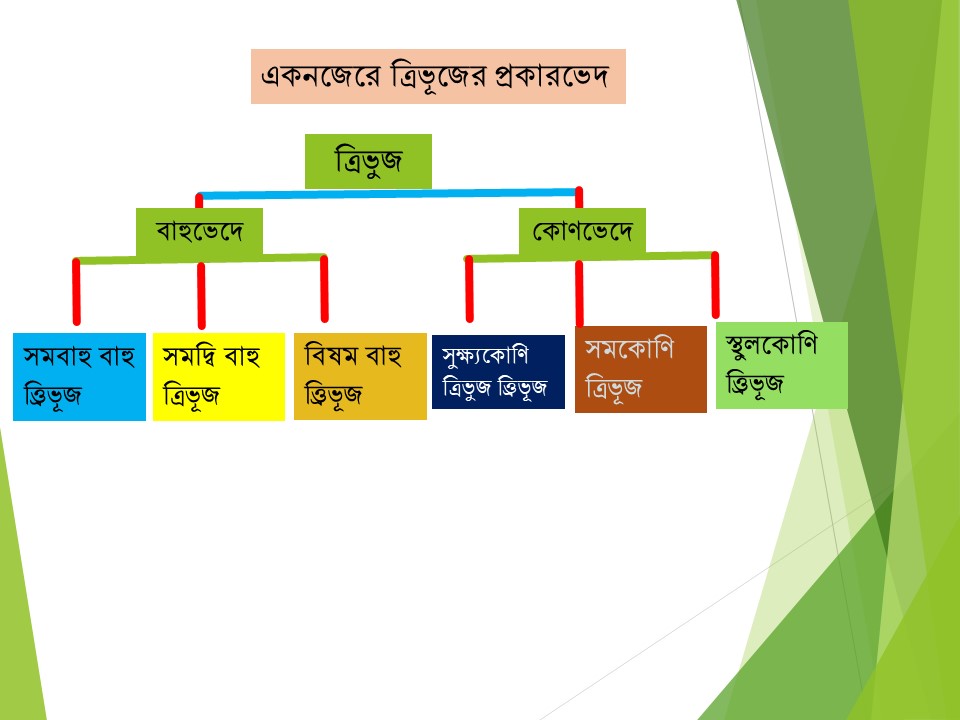 স্বাগতম
শিক্ষক পরিচিতি
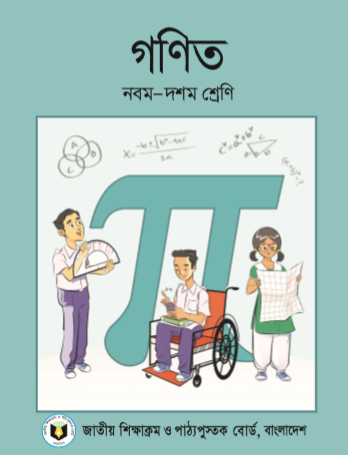 নবম-দশম শ্রেণি
বিষয়ঃ গণিত
অধ্যয় – ৬
ত্রিভুজ
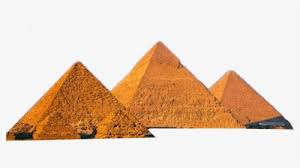 ছবিটি লক্ষ্য কর
কিসের ছবি? 
মিশরের পিরামিড ।
পিরামিড এর আকৃতি কেমন?
তিনকোণা বা  ত্রিভূজ আকৃতির
আজকের বিষয়
ত্রিভুজ
শিখনফল
১/ ত্রিভুজের সংজ্ঞা বলতে পারবে।
২/ ত্রিভূজের প্রকারভেদ বর্ণনা করতে পাবে।
তিনটি বাহু
দুইটি বাহু
একটি বাহু
তিনটি বাহুদ্বারা আবদ্ধ ক্ষেত্র কে ত্রিভূজ বলে
একক কাজ
ত্রিভুজ কাকে বলে?
এবার জানব ত্রিভূজের প্রকারভেদ
ত্রিভুজের তিনটি কোণ আছে বাহু
ত্রিভুজের তিনটি বাহু আছে
বাহুভেদে ত্রিভুজ তিনটি প্রকার আবার কোণভেদে ত্রিভুজ তিন প্রকার ।
বাহুভেদে ত্রিভূজের প্রকারভেদ।
বিষম বাহু ত্রিভূজ
সমদ্বি বাহু ত্রিভূজ
সমবাহু বাহু ত্ত্রিভূজ
কোণভেদে ত্রিভূজের প্রকারভেদ।
স্থুল কোণি ত্রিভুজ
সুক্ষ্যকোণি ত্রিভুজ ত্ত্রিভূজ
সমকোণি  ত্রিভূজ
একনজেরে ত্রিভূজের প্রকারভেদ
ত্রিভুজ
বাহুভেদে
কোণভেদে
স্থুলকোণি ত্ত্রিভূজ
সমকোণি  ত্রিভূজ
বিষম বাহু ত্ত্রিভূজ
সমদ্বি বাহু ত্রিভূজ
সমবাহু বাহু ত্ত্রিভূজ
সুক্ষ্যকোণি ত্রিভুজ ত্ত্রিভূজ
ধন্যবাদ